Find Your Voice
Welcome to [Insert Club Name Here]!
What is Toastmasters?
A worldwide nonprofit educational organization empowering people to become more effective speakers and leaders
A network of over 352,000 memberships in more than 16,400 club in 141 countries
The largest provider of dynamic, high-value, experiential communication and leadership skills development in the world
Toastmasters Mission
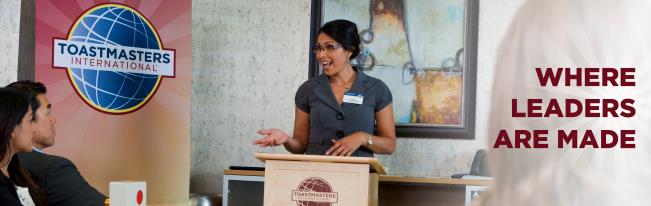 We empower individuals to become more effective communicators and leaders.
The Club Mission
Clubs provide a supportive and positive learning environment that empowers members to grow, resulting in greater self-confidence and personal achievement.
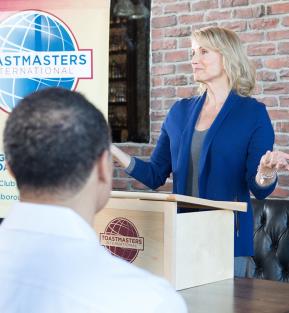 What You’ll Experience in a Club
Self-paced, hands-on learning environment
Regular opportunities to speak:  
Ice Breaker speech 
Table Topics 
Prepared speeches 
Honest and encouraging peer evaluations 
Volunteer leadership opportunities
Access to a mentor
Did You Know? Thousands of people around the world attend Toastmasters meetings every day to become more confident speakers and leaders in their communities and organizations!
What’s in it for You?
A supportive and positive learning experience 
Develop communication and leadership skills
Greater self-confidence and personal growth.
Competitive advantage in the workplace
Join a global organization with a dedicated World Headquarters team
Participate in speech contests  
Become an Accredited Speaker
Toastmasters also offers:
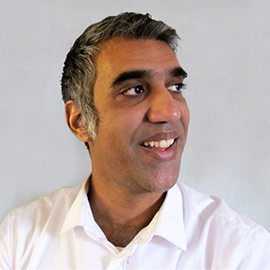 District conferences
An annual convention in August
Access to helpful resources
Subscription to the Toastmaster magazine
“Since joining Toastmasters, I’ve grown as a communicator and leader by taking more chances in work and life.”

Shahid Quadri, ACB, CL
Web designer, Speaking Coach
What Members are Saying
“I got myself back. I got confidence back.” 
Sara Safari, DTM
Watch Sara tell her story
Our Club: Member Testimonial
(This is an opportunity for one of your club members to give their own testimonial)
[Member Name]
[How long in Toastmasters?]
[Any leadership roles held?]
[Recognition status]
[Speaker Notes: Optional: Add your own member testimonial and have them talk about their experience during the presentation or the presenter can speak to the slide.]
Membership Cost
US dues are $45 every six months
International dues are $33.75 every six months
Note: Some clubs may charge additional fees
New members pay a one-time fee of $25
How to Join
Speak with our VP of membership, [Name of VP]
Complete a membership application 
Return completed application with your dues to the VP of membership
Additional Questions about Toastmasters International – check out www.toastmasters.org
Thank You for Attending!
[Insert Club Photo Here]